Projekt realizowany pod nadzorem Ministerstwa Edukacji NarodowejVULCAN kompetencji w MAŁOPOLSKICH SAMORZĄDACH
[Speaker Notes: Zadać pytanie uczestnikom czym jest dla WAS Edukacja 

Co trzeba zrobić żeby wygrać wybory samorządowe, proszę o wypisanie wszystkich działań. 

KLUCZ – Musimy zmienic nasze myslenie o edukacji postawić ją na pierwszym miejszcu aby stałą się siłą napedową dla rozwoju gminy i powiatu.]
Budowa planu strategicznego  Kryteria i podsumowanie
Moduł IV – dzień 3 – sesja 1 
Prezentacje przygotowano na podstawie materiałów z projektu pilotażowego „Wsparcie kadry jednostek samorządu terytorialnego w zarządzaniu oświatą ukierunkowanym na rozwój szkół i kompetencji kluczowych uczniów” współfinansowanego przez Unię Europejską w ramach środków Europejskiego Funduszu Społecznego, realizowanego przez Ośrodek Rozwoju Edukacji.
Autor: Marcin Wojtkowiak/ Dorota Tomaszewicz
Załącznik nr 1 
Formularz kryteriów oceny planów
Praca 
w zespołach JST
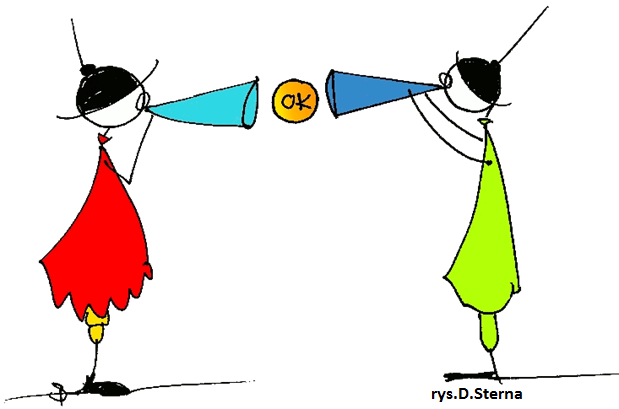 [Speaker Notes: Uczestnicy pracują w swoich grupach samorządowych. Każdy uczestnik otrzymuje formularz z kryteriami - Załącznik 1 Grupy według ustalonej kolejności prezentują efekty swojej pracy w ograniczonym czasie (dla każdej grupy przeznaczamy ok. 15 minut). Po każdej prezentacji grupa otrzymuje informację zwrotną, udzielaną w oparciu o kryteria znajdujące się w Załączniku 7. (ok. 10 minut po każdej prezentacji). Trener zapisuje na flipcharcie obszary do doskonalenia.]
Prezentacja wypracowanych efektów
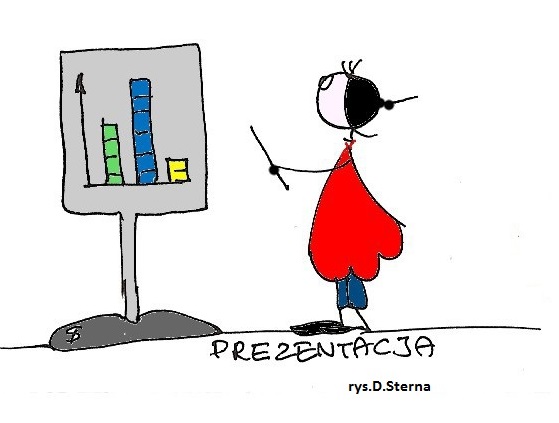 [Speaker Notes: Grupy według ustalonej kolejności prezentują efekty swojej pracy w ograniczonym czasie (dla każdej grupy przeznaczamy ok. 15 minut). Po każdej prezentacji grupa otrzymuje informację zwrotną, udzielaną w oparciu o kryteria znajdujące się w Załączniku 7. (ok. 10 minut po każdej prezentacji). Trener zapisuje na flipcharcie obszary do doskonalenia. Na zakończenie trener inicjuje dyskusję z całą grupą w odniesieniu do zapisanych obszarów (30 minut).]
Refleksja w parach i podsumowanie dnia
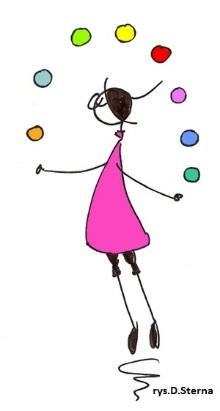 Co było najważniejsze? 
Co było zaskoczeniem? 
Co było trudne? 
Co chcielibyście jeszcze dodać?
[Speaker Notes: Na podsumowanie sesji trener zaprasza do refleksji w parach, w oparciu o podane pytania. W rundzie bez przymusu zaprasza do podzielenia się refleksjami.]
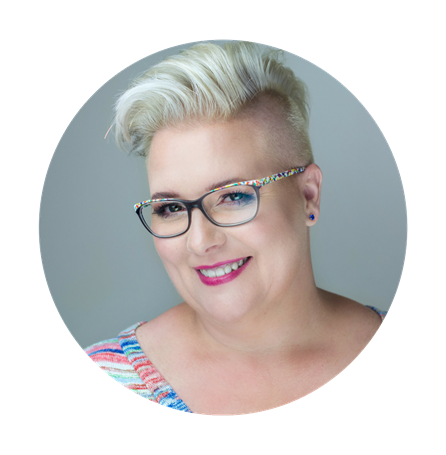 Dziękuję za uwagę
Dorota Tomaszewicz
Ekspert merytoryczny 
Coach ICC   trener   asesor AC/DC  ekspert ORE